«Программа дополнительного образования «Инструкторский отряд», как форма первичной профилактики девиантного поведения подростков»
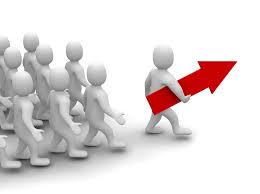 Инструкторский отряд  —  активные, позитивные, инициативные и творческие  ребята в ЦПК.Коротко о нашей деятельности: мы участвуем в  мероприятиях городского, областного уровня.
Являемся соорганизаторами создания временного детского коллектива младших отрядов в центре "Солнечный". Но мы не только работаем, также успеваем развлекаться и с пользой проводить время.
Руководители инструкторского отряда
Алина НиколаевнаТГПУ, ФПСОРпедагог-психологПДО ЦПК
Ольга ДмитриевнаТГПУ, ФПСОРпедагог-психологПДО ЦПК
Областная олимпиада школьников по педагогике 2017 год
Педагогическая олимпиада школьников 2018
Городской конкурс «Школьница» 2018
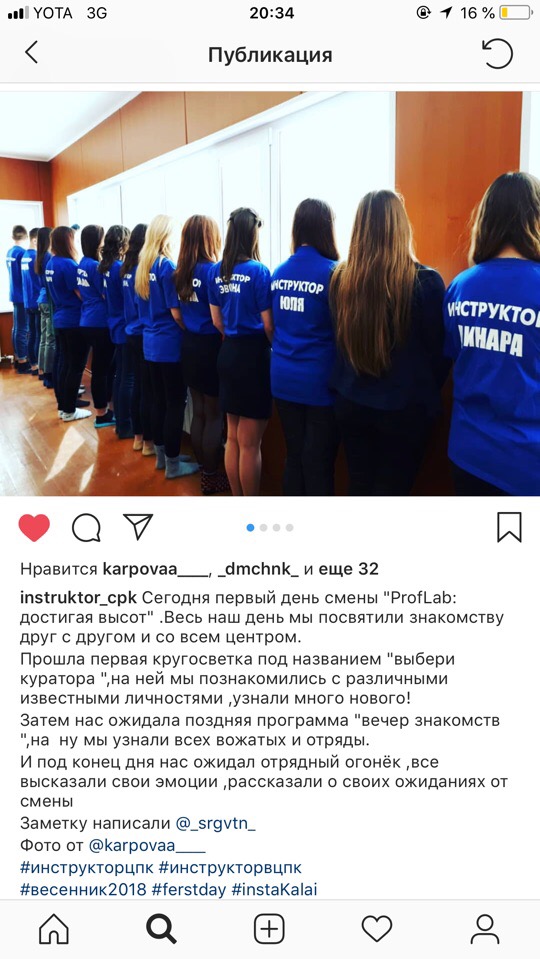 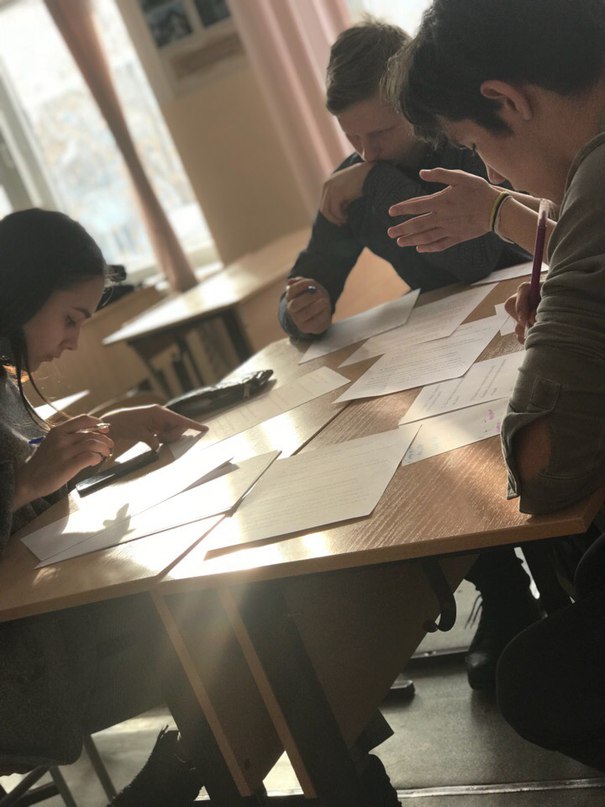 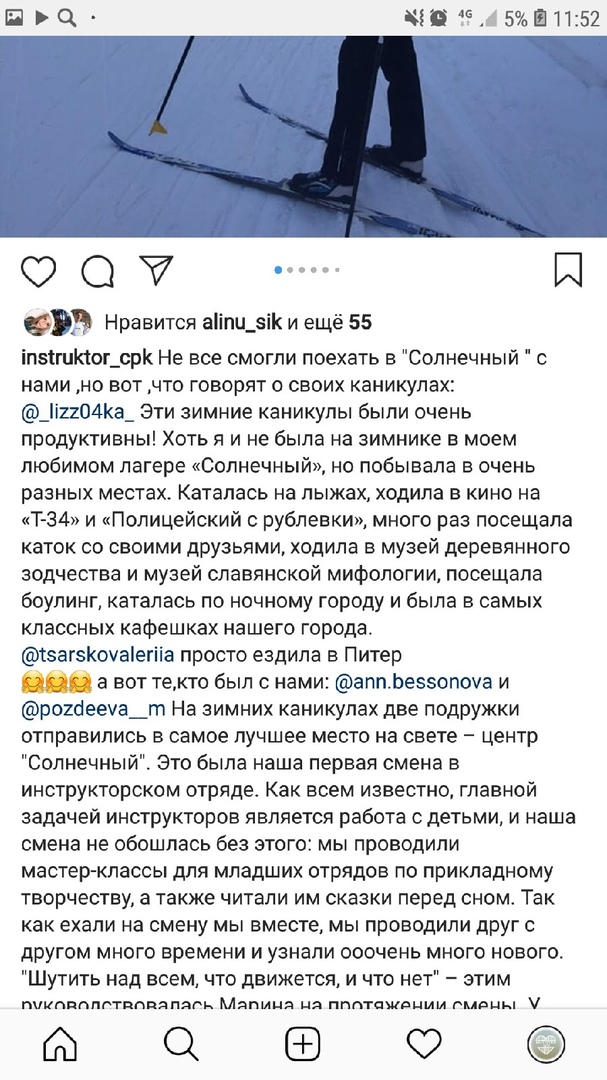 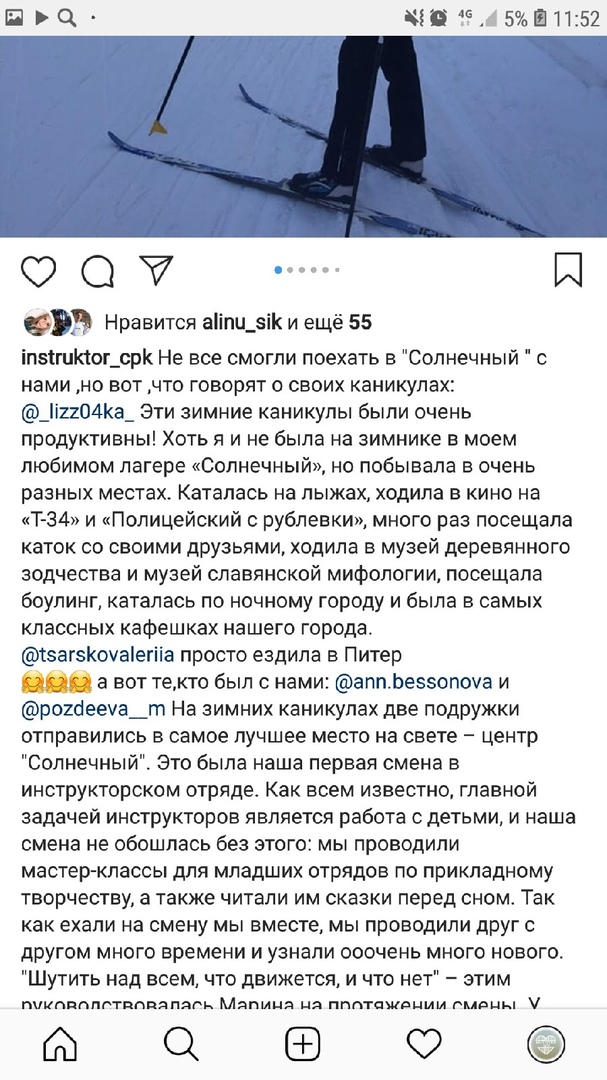 Запись
Освоение программы в общем объёме 72 часа
Запись на след. год
Защита проектов на смену
Заезды на профильные смены
Стажировка  в центре «Солнечный»
Участие в мероприятиях разного уровня  (ФВИ, Педагогическая Олимпиада, «Квиз», «По зову сердца, по велению души»,  городские программы, профессиональные пробы)
Написание проектов на летние смены
Стажировка в лагере дневного пребывания
Самостоятельная разработка и проведение игровых и обучающих программ, проектов, акций  ( к календарным праздникам, игровые программы на пл. Новособорная и др.)
Поощрения:
Сертификат о прохождении дополнительной общеобразовательной программы
 символика «Инструкторского отряда»
   выезд на профильную смену по программе «От теории к практике»
 участник профильной смены в качестве помощника вожатого/штабной инструктор
Путевка в ВДЦ «Океан»